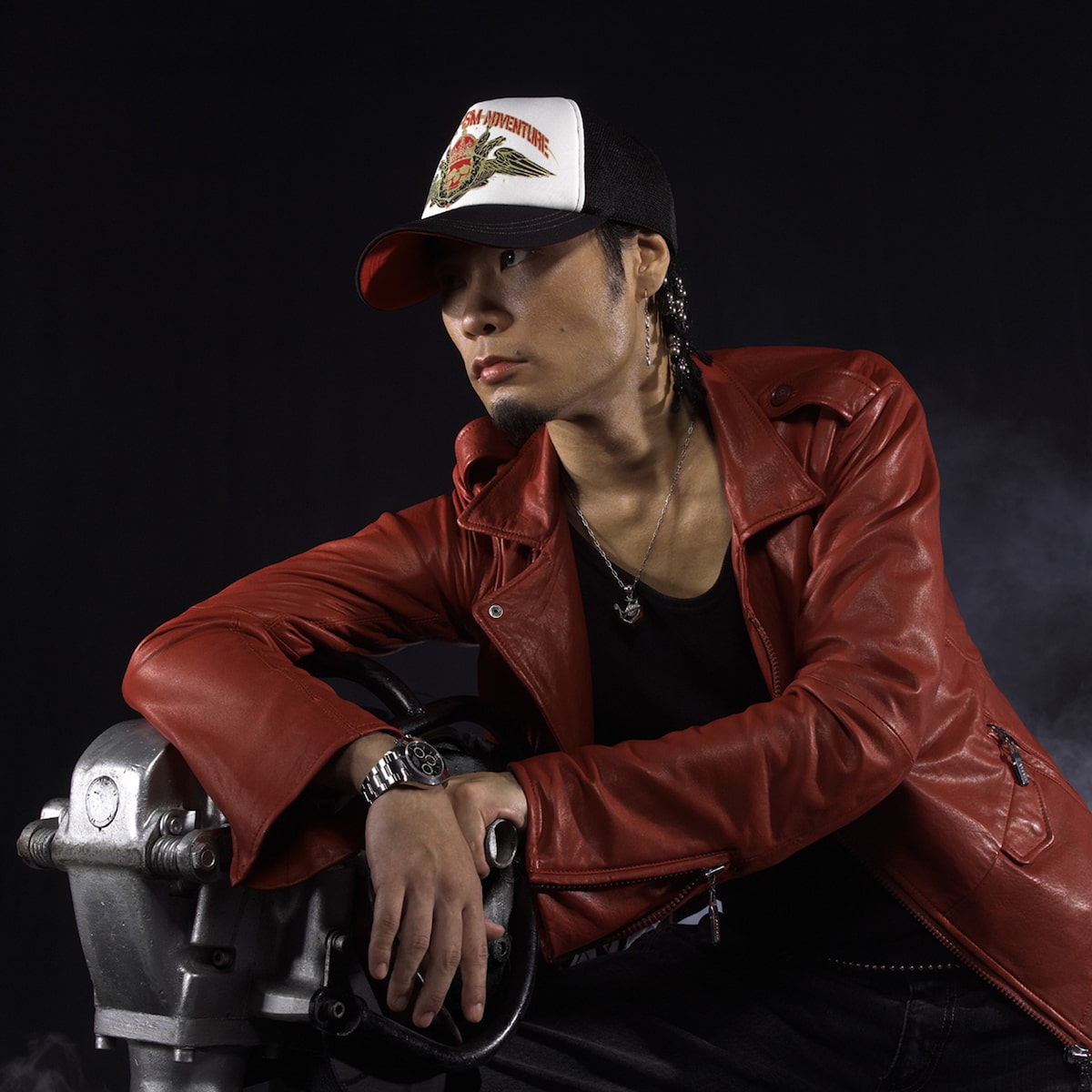 アッアラララァアアァ
あっあらららぁああぁ
でべでぃ
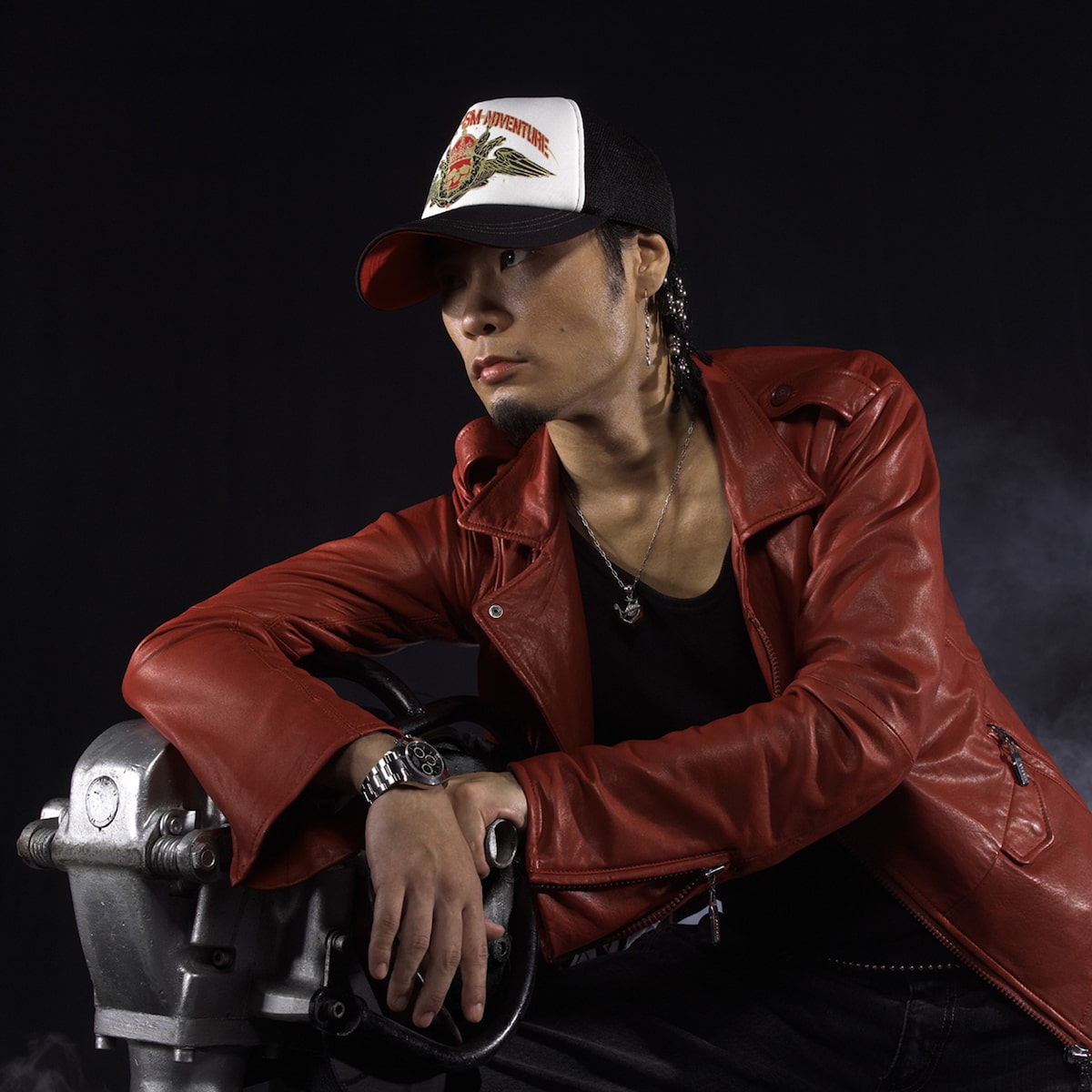